Data Structures and Analysis(COMP 410)
David Stotts
Computer Science Department
UNC Chapel Hill
Splay Tree

Another Balanced BST
SPLT: BST with Balance
A Splay Tree (SPLT) is another type of balanced BST.
Conceptually less complex than AVL tree
No need for subtree balance information
Easier programming
No “balance property” guiding the balancing
Rather we perform a “splaying” operation at various times to re-arrange the tree
No Balance Condition
AVL tree has condition that height of two subtrees must differ by 1 or 0… when it gets to 2, there is imbalance 
In a splay tree the splaying operation tends to balance the tree somewhat in many cases, but sometime it stretches it a bit
Over time… when we do a sequence of splays… the good will “balance out” the bad and give us overall acceptable collective behavior
Splaying
The Basic Idea
After we access a node (insert, search) it gets pushed upward to the root by a series of AVL rotations
Has the effect of creating “locality”
Once we access a node, if it is deep on a path, then subsequent accesses to that node will find it at or near the root (for a while)
Splaying
3 cases of rotation (and symmetries)
Assume Node X is the one that needs to be splayed to the root
(zig) Node X has a parent P, no grandparent
This means X is almost the tree root… it is one level down
Use normal AVL single rotation
10
15
7
P
splay 15
20
9
12
2
X
25
Path from X back to root is what give the pattern
Splaying
3 cases of rotation (and symmetries)
Assume Node X is the one that needs to be splayed to the root
(zig-zig RR) Node X is R-child of a parent P, and P is R-child of grandparent G  ( symm. L-L )
7
2
13
1
3
17
9
G
splay 17
10
15
20
Path from X back
to root is what 
gives the pattern
P
X
Splaying
3 cases of rotation (and symmetries)
Assume Node X is the one that needs to be splayed to the root
(zig-zag RL) Node X is R-child of parent P, and P is L-child of grandparent G  ( symm. L-R )
7
splay 15
G
2
17
Path from X back to root 
is what gives the pattern
P
10
20
3
1
15
X
9
use double AVL rotation
12
A Reminder
Single AVL rotations
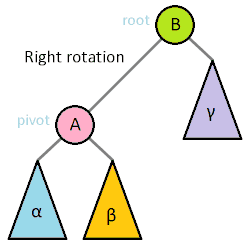 Zig R Pattern
Node X has a parent P,  no grandparent
AVL single rotation
P
X
X
P
C
A
B
A
B
C
Zig R Example
Node X has parent P
no grandparent
find ( 15 ) 
Means we splay 15 to root
Use single AVL
P
X
10
15
X
P
15
7
10
20
12
20
9
2
7
25
12
C
B
B
25
2
9
31
A
C
A
31
Zig Zig R Pattern
X is R-child of parent P  
P is R-child of grandparent G
Use the pattern
G
X
P
P
D
A
X
G
C
B
A
B
D
C
Zig-Zig L Example
X is L-child of parent P  
P is L-child of  grandparent
X
G
7
15
P
P
2
10
10
20
X
G
9
3
15
1
7
12
A
25
C
B
20
12
2
9
31
D
B
C
25
A
3
1
find ( 7 ) 
Means we splay 7 to root
Use double AVL
31
D
Zig Zag L Pattern
X is R-child of parent P  
P is L-child of grandparent G
AVL double  rotation
G
X
P
P
G
D
X
A
A
B
D
C
B
C
Example: do Zig-Zag L
X is R-child of parent P  
P is L-child of grandparent
9
X
G
9
5
19
P
G
P
20
5
20
2
12
8
X
23
12
8
2
23
C
A
10
17
A
B
31
19
10
C
31
D
B
17
27
37
D
37
27
find ( 19 ) 
we splay 19 to root
use double AVL
Now do a Zig R
X is R-child of parent P  
No grandparent
Splay again
Now 19 is one level below root
rotate left
X
P
19
9
X
P
9
20
5
19
5
12
23
20
2
C
8
12
2
31
8
10
17
23
C
10
17
B
B
31
27
37
A
A
37
27
When to Splay?
insert
Insert BST style, then splay the new node to root
Each insert causes new root
contains 
If node is found, splay it to root
findMin (Max)
Node will be found, splay it to root
When to Splay?
remove
Remove node BST-style
Splay parent of removed node to root
What do we do if we must remove the root?
remove (alternate, do this)
Splay node to be removed to root
Remove the root, leaving two disconnected subtrees
“join” these 2 trees by findMax in left subtree, then hand right subtree as right child of new root
When to Splay?
Remove (what if item is not in tree?)
At some node N we realize the item is not in the tree…
The right (or left) subtree of N is not there, so the item to be removed is not there
Then splay the node N, it becomes the new root
ADT: Splay Tree SPLT
SPLT is a BST… with…
Signature
new:                  BST
insert:   BST x Elt   BST
remove:   BST x Elt   BST
findMin:  BST         Elt
findMax:  BST         Elt
contains: BST x Elt   Boolean (searching)
get:      BST x Elt   BST     (return a cell) 
val:      BST         Elt     (get root value)
size:     BST         Nat     (natural number)
empty:    BST         Boolean
splay:    BST         BST  (might want this instead of code dupe)
splay happens on insert, access, remove
SPLT Complexity
Splays might lengthen the path for some nodes (temporarily make balance worse)
Cannot guarantee O(log N) bound for any single operation
O(N) worst case still holds for insert, find, etc.
Has amortized complexity O(log N)
Any sequence of M operations 
takes total time O(M log N)
No bad sequences like BST has
SPLT Complexity
Linked: Time complexity of operations
                  worst                    avg
insert   amort O(log n),  O(log n)
remove   amort O(log n),  O(log n) 
findMin  amort O(log n),  O(log n) 
findMax  amort O(log n),  O(log n) 
contains amort O(log n),  O(log n)
get      amort O(log n),  O(log n)
splay    amort O(log n),  O(log n)  
empty    O(1)
size     O(1)   (keep counter)
val      O(1)   (root access)
SPLT Implementation
Linked structure

 Class SPLTCell {
   String value; 
   SPLTCell LC;
   SPLTCell RC;
   SPLTCell parent;
   // others like height, etc.
   // as needed for assignment
 }
Coding it Up
X is R-child of parent P  
P is L-child of grandparent
9
X
G
9
5
19
P
G
P
20
5
20
2
12
8
X
23
12
8
2
23
C
A
10
17
A
B
31
19
10
C
31
D
B
17
27
37
D
37
27
find ( 19 ) 
we splay 19 to root
use double AVL
Coding it Up
X is R-child of parent P  
P is L-child of grandparent
Splaying 19 to root
N
G
Capture the pattern parts
X  is node of interest
P = X.parent
G = P.parent
N = G.parent
A = P.Lchild
B = X.Lchild
C = X.Rchild
D = G.Rchild
9
P
20
5
X
23
12
8
2
A
31
19
10
C
D
B
17
27
37
Coding it Up
Rearrange pattern parts
N.Rchild = X
X.Lchild = P
X.Rchild = G
P.Lchild = A
P.Rchild = B
G.Lchild = C
G.Rchild = D
And adjust parent pointers for nodes that move … 
P.parent = X  etc.
D.Parent = G  etc.
N
9
X
5
19
P
G
20
2
12
8
23
C
10
17
A
B
31
D
37
27
END
Beyond this is just templates
Splaying
3 cases of rotation (and symmetries)
Assume Node X is the one that needs to be splayed to the root
(zig) Node X has a parent, no grandparent
This means X is almost the tree root… it is one level down
Use normal AVL single rotation
(zig-zig) Node X is L-child of a parent P, and P is L-child of grandparent G  ( or R-R )
(zig-zag) Node X is R-child of parent P, and P is L-child of grandparent G  ( or L-R )